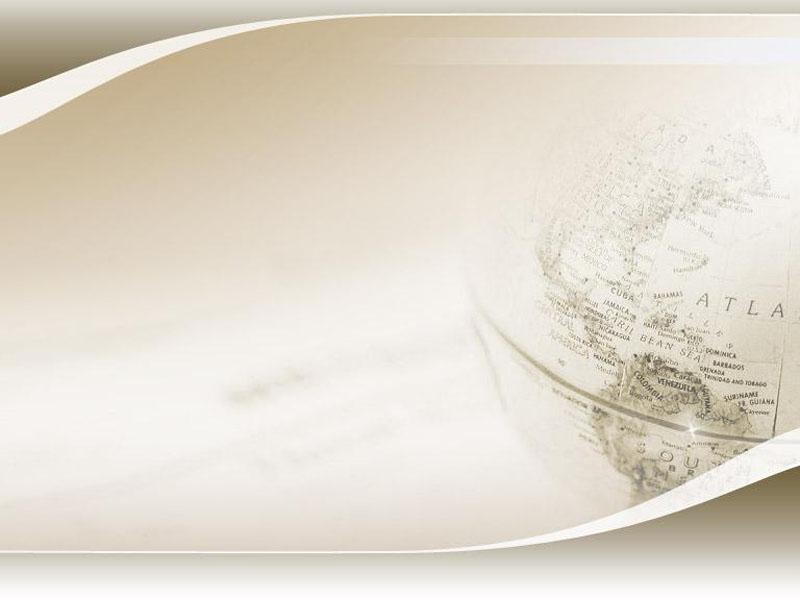 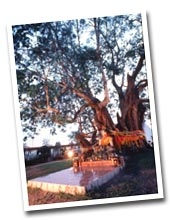 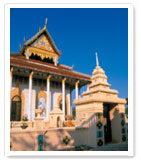 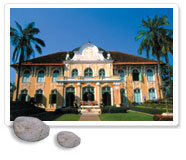 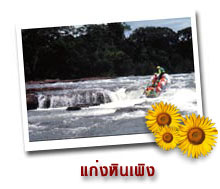 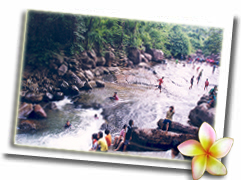 สถานที่ท่องเที่ยวที่น่าสนใจในจังหวัดปราจีนบุรี
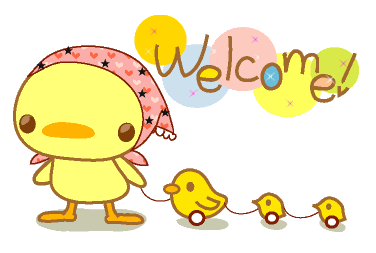 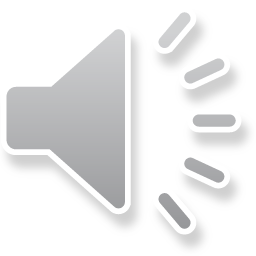 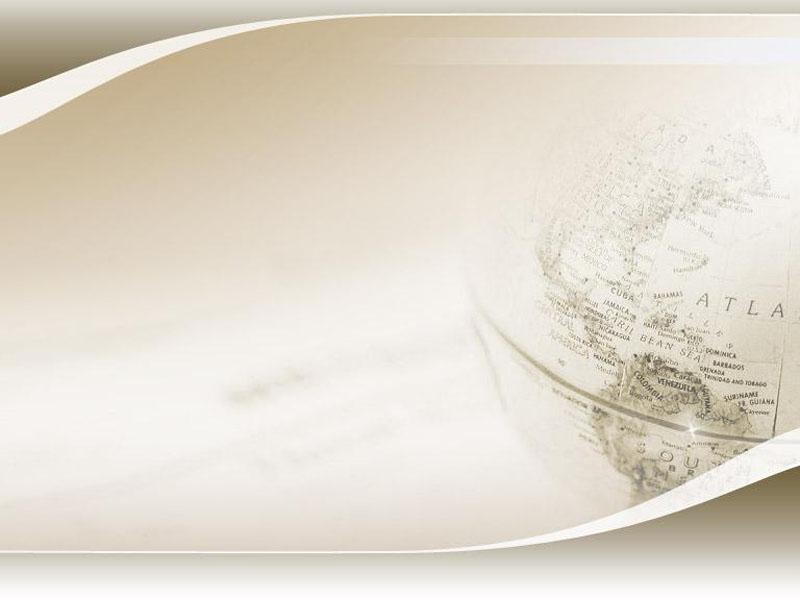 ตึกเจ้าพระยาอภัยภูเบศร
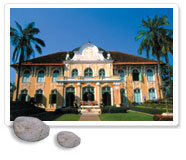 อยู่ภายในโรงพยาบาลเจ้าพระยาอภัยภูเบศร ถนนปราจีนอนุสรณ์ ห่างจากตัวเมืองประมาณ 2.5 กิโลเมตร เป็นตึกที่เจ้าพระยาอภัยภูเบศรสร้างขึ้นโดยทรัพย์สินส่วนตัว ในปี พ.ศ. 2452 เพื่อถวายเป็นที่ประทับของพระบาทสมเด็จพระจุลจอมเกล้าเจ้าอยู่หัวในคราวเสด็จประพาสมณฑลปราจีนกรมศิลปากรได้ขึ้นทะเบียนเป็นโบราณสถานแล้ว ภายในตึกจัดทำเป็นพิพิธภัณฑ์การแพทย์แผนไทยอภัยภูเบศร โดยจะเป็นศูนย์การรวบรวมอนุรักษ์ตำราไทย สมุนไพรไทย การแพทย์แผนไทย การแพทย์พื้นบ้านของจังหวัดปราจีนบุรีโทร. 0 3721 1088
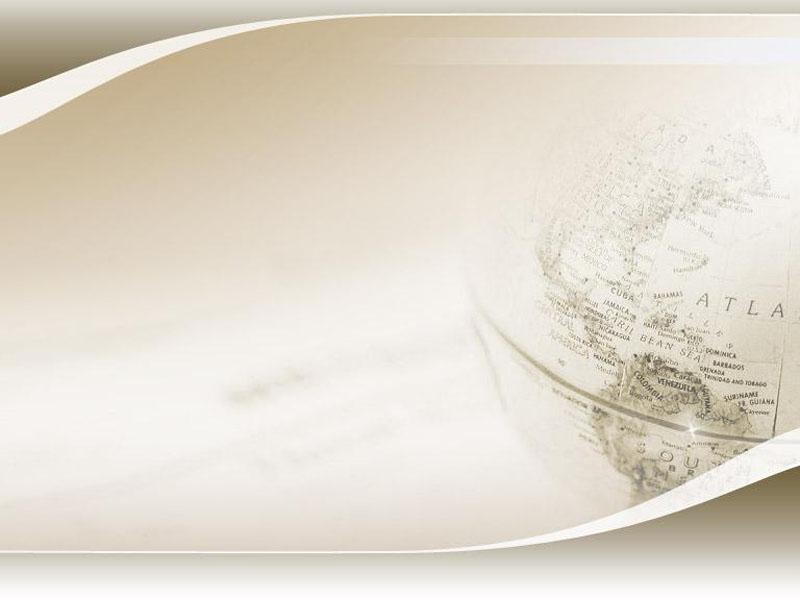 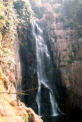 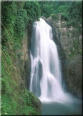 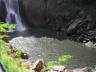 น้ำตกเหวนรก
อยู่บนเส้นทางสายปราจีนบุรี-เขาใหญ่ เป็นส่วนหนึ่งของอุทยานแห่งชาติเขาใหญ่ ครอบคลุมพื้นที่ของจังหวัดปราจีนบุรี นครนายก นครราชสีมา และสระบุรี เป็นน้ำตกขนาดใหญ่ที่สวย ความสูงประมาณ 60 เมตร และมีหน้าผาสูงชัน น้ำไหลแรงสู่หุบเหวเบื้องล่างในช่วงฤดูฝน
การเดินทาง จากตัวเมืองปราจีนบุรีไปตามถนนสุวรรณศรจนถึงสี่แยกเนินหอม (เวียนศาลสมเด็จพระนเรศวรมหาราช) แล้วเลี้ยวซ้ายเข้าทางหลวงหมายเลข 3077 ไปจนถึงกิโลเมตรที่ 24 ซึ่งเป็นทางขึ้นเขาใหญ่ เป็นระยะทางประมาณ 40 กิโลเมตร จะมีทางแยกขวาเข้าไปตัวน้ำตก การเดินทางที่จะเข้าไปชมน้ำตกนั้นต้องเดินเท้าเป็นระยะทาง 1 กิโลเมตร บริเวณต้นน้ำตกมีทางเดินลงไปยังจุดชมวิวน้ำตกที่สามารถมองเห็นน้ำตกเหวนรกในมุมมองที่สวยงาม
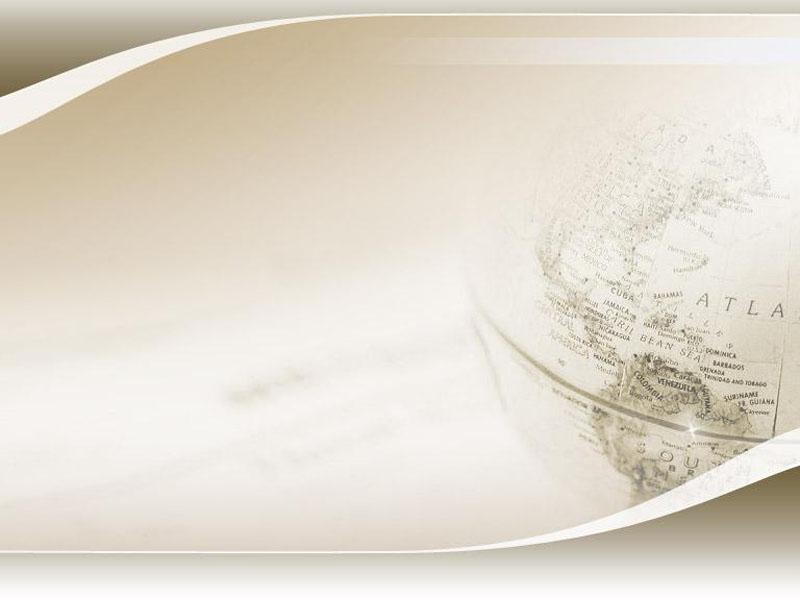 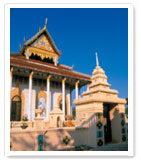 วัดแก้วพิจิตร
ตั้งอยู่ริมฝั่งด้านขวาของแม่น้ำบางปะกง ในเขตเทศบาลเมืองปราจีนบุรี ห่างจากตัวเมืองไปทางทิศตะวันออกประมาณ 2 กิโลเมตร เป็นวัดเก่าแก่สร้างเมื่อปี พ.ศ. 2422 มีลักษณะทางสถาปัตยกรรม และลวดลายประดับอาคารผสมผสานระหว่างศิลปไทย จีน ยุโรป และเขมร สิ่งที่น่าสนใจภายในวัด ได้แก่ ฝาผนังด้านนอกพระอุโบสถมีภาพปูนปั้นเรื่องรามเกียรติ์ ภายในพระอุโบสถมีภาพวาดบนแผ่นผ้าเกี่ยวกับเรื่องราวในพระพุทธศาสนา เช่น ทศชาติชาดก มารผจญ วาดโดยช่างหลวงในรัชกาลที่ 6 ด้านหน้าพระอุโบสถมีอาคารเรียนหนังสือไทยนักธรรมบาลีเป็นอาคารคอนกรีต รูปสถูปโดม ศิลปกรีกหรือโรมันอยู่หลังหนึ่ง นอกจากนั้นภายในวัดแก้วพิจิตรยังมีหอพระไตรปิฎกและศาลาตรีมุขที่ท่าน้ำ บรรยากาศภายในวัดร่มรื่น
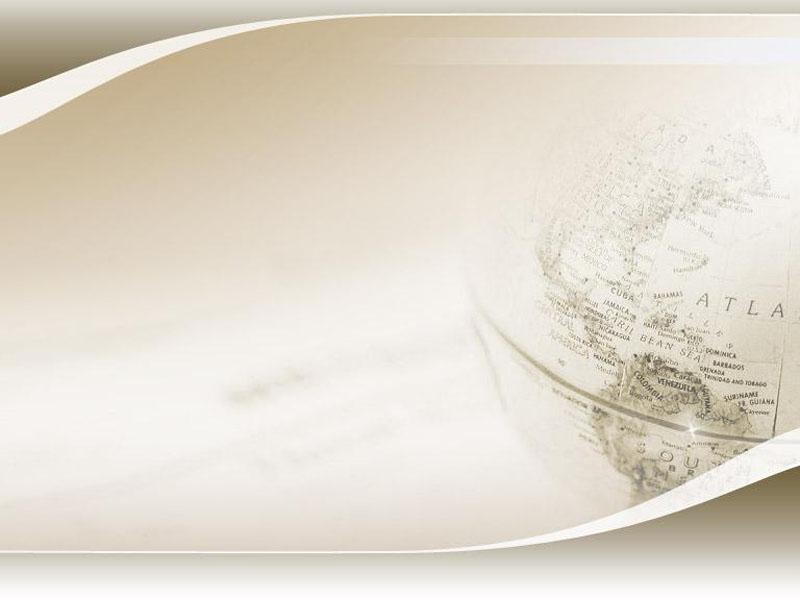 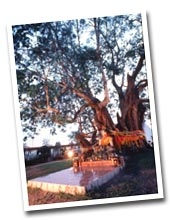 ต้นโพธิ์ศรีมหาโพธิ์
ต้นโพธิ์ศรีมหาโพธิ์ปลูกไว้ที่ ตำบลโคกปีบ ภายในวัดมีต้นโพธิ์ขนาดใหญ่ เก่าแก่ที่สุดในประเทศไทย สันนิษฐานว่าเป็นหน่อจากต้นพระศรีมหาโพธิ สถานที่ตรัสรู้จากพุทธคยา ประเทศอินเดีย มีอายุกว่า 2,000 ปี ซึ่งนำเข้ามาปลูกเป็นต้นแรก ลำต้นวัดโดยรอบประมาณ 20 เมตร สูงประมาณ 30 เมตร มีเส้นผ่าศูนย์กลางประมาณ 25 เมตร ตามตำนานกล่าวว่า พระเจ้าทวานัมปะยะดิษฐ์ เจ้าครองเมืองศรีมโหสถได้นำกิ่งโพธิ์จากประเทศอินเดียมาปลูกที่วัดต้นโพธิ์ศรีมหาโพธิ ถือว่าเป็นสัญลักษณ์ของจังหวัดปราจีนบุรี ในวันวิสาขบูชาจะมีงานนมัสการต้นพระศรีมหาโพธิ
การเดินทาง จากตัวเมืองปราจีนบุรีไปตามถนนสุวินทวงศ์ ใช้เส้นทางสายปราจีนบุรี-อำเภอพนมสารคาม ทางหลวงหมายเลข 319 ระยะทางประมาณ 22 กิโลเมตร แล้วแยกซ้ายเข้าไปอีกประมาณ 1 กิโลเมตรก็จะถึงวัดแห่งนี้
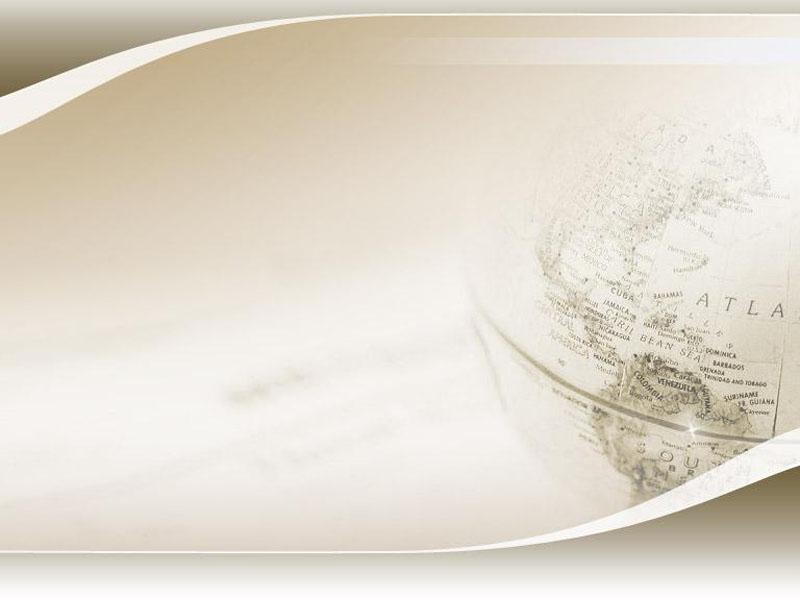